Big Data, Education, and Society
February 27, 2025
Assignment 2: Needs Assessment
Any questions on assignment?
Measurement and Learning Analytics
Measurement is key part of learning analytics

If the measurements aren’t valid, trouble happens…
Validity and Related Constructs…
Let’s go through some key dimensions of validity (and related constructs)
For each of these
We will discuss what it is
Then I would like you to suggest learning analytics cases (real or hypothetical) where it could be an issue
Generalizability
Does your model remain predictive when used in a new data set?

Knowing the context the model will be used in drives what kinds of generalization you should study
Ecological Validity
Do your findings apply to real-life situations outside of research settings?

For example, if you build a detector of student behavior in lab settings, will it work in real classrooms?
Inferential Distance
Close to ecological validity

How different is the behavior
In the real-world
In the assessment
Construct Validity
Does your model actually measure what it was intended to measure?
Construct Validity
Does your model actually measure what it was intended to measure?

(Does it map to a theory about the construct?)

(Do your model features plausibly measure what you are trying to detect?)
Criterion-Related Validity
Does your measure agree with an existing gold standard measure of the same construct?
Criterion-Related Validity
Does your measure agree with an existing gold standard measure of the same construct?

Relatedly, Convergent Validity, where there is no gold standard but multiple measures agree
Predictive Validity
Does your model predict not just the present, but the future as well?
Substantive Validity
Do your results matter?
Are you modeling a construct that matters?

If you model X, what kind of scientific findings or impacts on practice will this model drive?

Can be demonstrated by predicting future things that matter
Substantive Validity
For example, we know that boredom correlates strongly with
Disengagement
Learning Outcomes
Standardized Exam Scores
Attending College Years Later

By comparsion, whether someone prefers visual or verbal learning materials (aka learning styles) doesn’t even seem to predict very reliably whether they learn better from visual or verbal learning materials(See lit review in Pashler et al., 2008)
Consequential Validity
Does the use of the measure produce desired/desirable consequences?
Content Validity
From testing; does the test cover the full domain it is meant to cover?

For behavior modeling, an analogy would be, does the model cover the full range of behavior it’s intended to?
A model of gaming the system that only captured systematic guessing but not hint abuse (cf. Baker et al, 2004; my first model of this) 
Would have lower content validity than a model which captured both (cf. Baker et al., 2008)
Conclusion Validity
Are your conclusions justified based on the evidence?
Other types of validity anyone wants to discuss?
Relative Importance?
Which of these do you want to optimize?
Which of these do you want to satisfice?
Can any be safely ignored completely? (at least in some cases)

Let’s go through each of these
Exercise
In breakout groups of 3

Write the advertisement or elevator pitch for the least valid learning analytics based system ever
Any group want to share?
Questions? Comments?
Trade-offs
What are some trade-offs between types of validity?

Any thoughts?
SimCityEDU
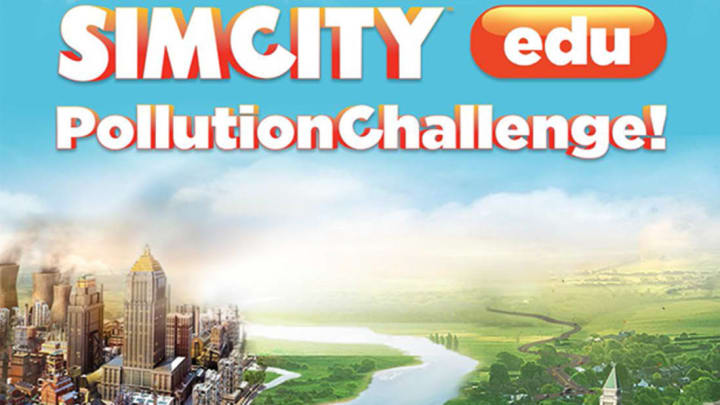 SimCityEDU
Very high-profile collaboration involving ETS, Pearson, GlassLab and a ton of funding

Can we take SimCity and make an engaging assessment experience?
SimCityEDU: Findings
Yes, but to make assessment easier, scenarios were designed with very few actions available

These scenarios generally weren’t much fun

Project started with great enthusiasm, ended quietly
Discussion
Validity isn’t everything

What type of validity did they prioritize?
Discussion
Validity isn’t everything

What type of validity did they prioritize?

Is there a way to achieve those types of validity without destroying the fun?
Your Thoughts? Comments?
SimCityEDU
A failed application of Evidence-Centered Design (ECD)

To learn more about ECD
See Mislevy reading
We also discuss in more detail in EDUC5183
Any other thoughts on Mislevy reading?
Any thoughts on Fan reading?
Last comments or questions?
Upcoming sessions
Mar 6. Generalizability. Guest Lecturer: Andres Zambrano.
Mar 13. NO CLASS SPRING BREAK
Mar 14. Project Assignment 2 first draft due
Mar 20. Rational Modeling and Model Validity
Mar 21. Project Assignment 2 second draft due
Mar 27. Discrimination and the Perception of Bias. Guest Lecturer: Stefan Slater.
Apr 3. Implementation Fidelity.